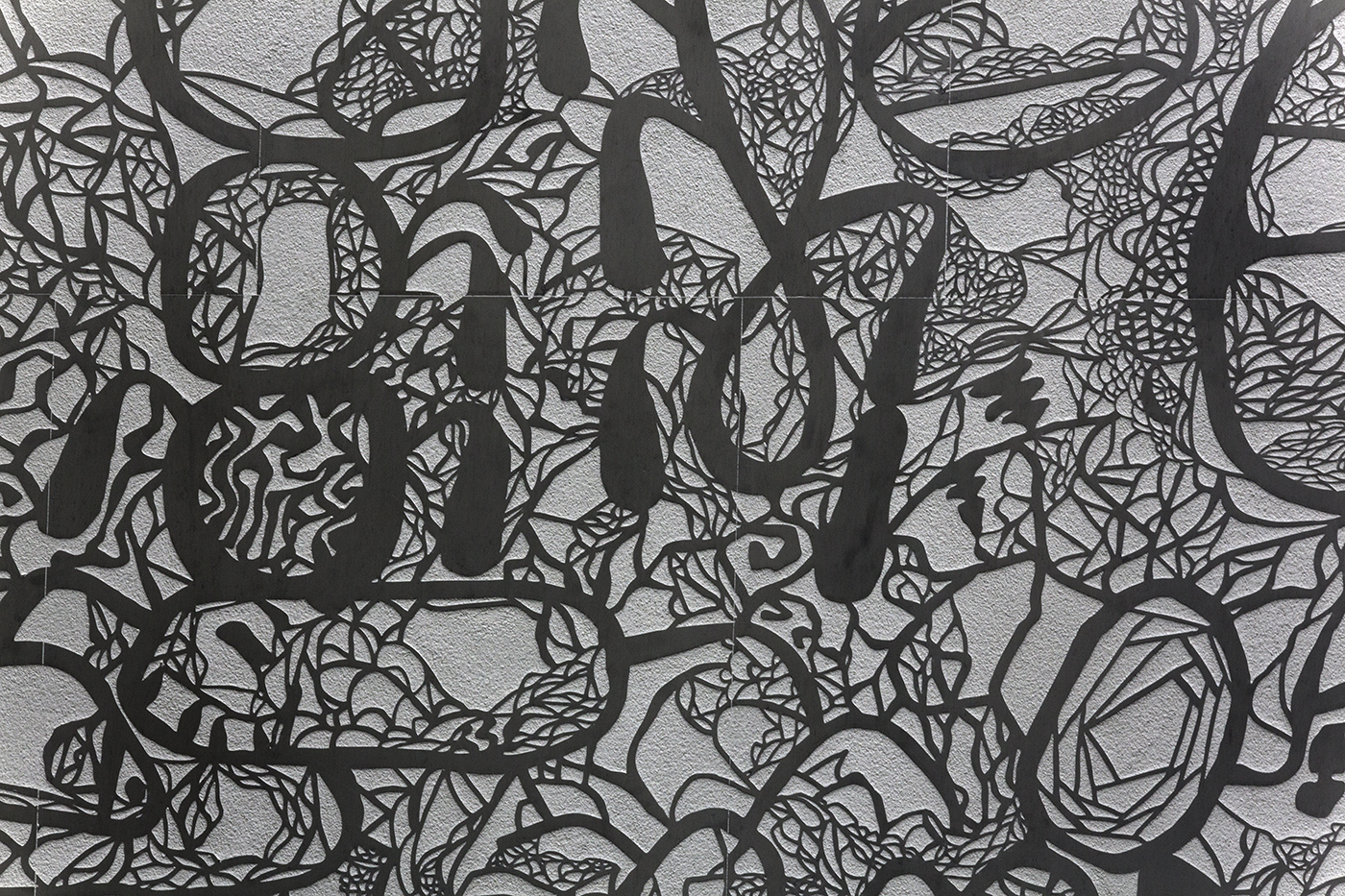 Fagvalg Musikk, dans, dramaEDVARD MUNCH VIDEREGÅENDE SKOLE
UTDANNINGSPROGRAMMET MUSIKK, DANS, DRAMA
Fellesfag: Fag alle elever må ha
Felles programfag: Programfag alle elever må ha – 
Valgfrie programfag: Programfag elevene kan velge enten fra eget programområde eller fra andre studieforberedende programmer
Vg1
Vg2
Vg3
Programfag
Programfag
Programfag
Fellesfag
Fellesfag
Fellesfag
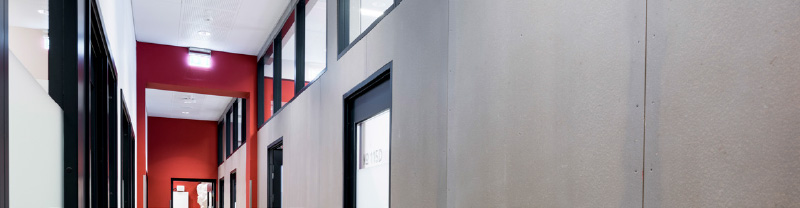 VALG MDD-ELEVENE MÅ TA
VALG FØR VG2
Matematikk – 2P, R1 eller S1
Ett valgfritt programfag enten fra eget programområde (Musikk fordypnig 1, Scenisk dans fordypning 1) eller fra andre studieforberedende programmer
VALG FØR VG3
Ett valgfritt programfag enten fra eget programområde eller fra andre studieforberedende programmer (blokk 1)
VALGFRIE PROGRAMFAG FRA MUSIKK, DANS, DRAMA
Vg2: Musikk fordypning 1/ Scenisk dans fordypning 1
Vg3: Musikk fordypning 2/ Scenisk dans fordypning 2

Teaterensemble
Teknologi og forskningslære med musikkteknologi – samarbeid med UiO og NTNU

Evt mulig å ta programfag fra studiespesialisering eller kunst, design og arkitektur
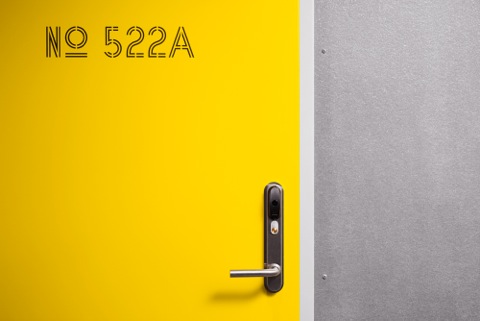 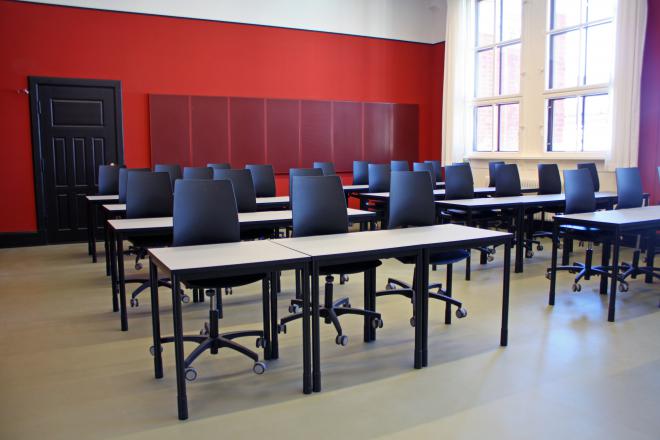 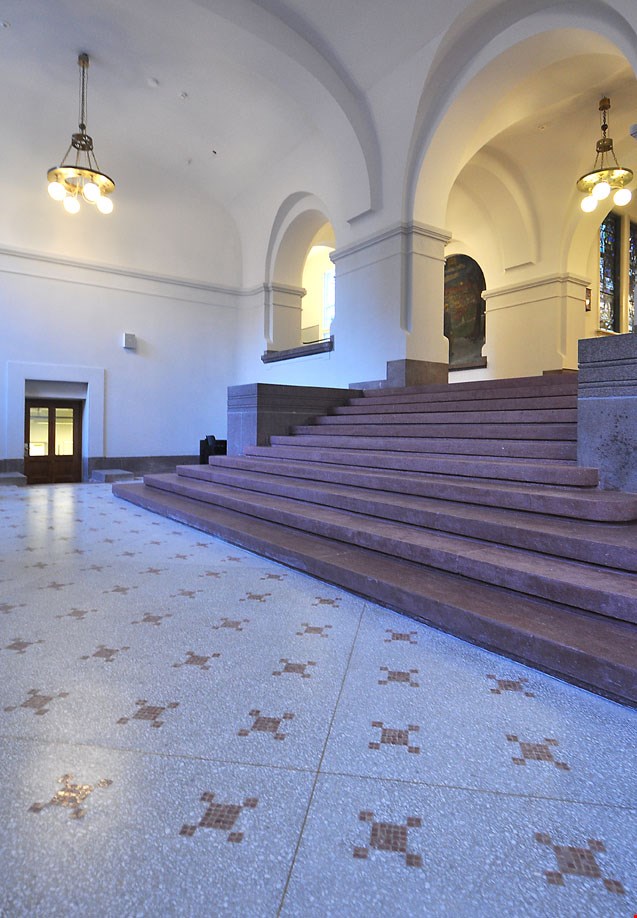 OBLIGATORISK FREMMEDSPRÅK I VG3

Elever som ikke har hatt 2. fremmedspråk påungdomsskolen må ha 5 timer fremmedspråk i Vg3 

 Dette gjelder blant annet elever som har hatt fordypning i norsk, fordypning i engelsk eller arbeidslivsfag på ungdomsskolen.
Du må velge fremmedspråk 1+2 i blokk 1
    
     Dette gjør at noe elever i Vg3 ikke kan velge valgfritt fag
Matematikk
vg3
S2
5 timer
R2
5 timer
2P
3 timer
S1
5 timer
vg2
R1
5 timer
vg1
1P
5 timer
1T
5 timer
Eksempler på studier med spesielle opptakskrav
Medisin, odontologi, farmasi, ernæring:
Matematikk R1 eller S1 + S2
Fysikk 1
Kjemi 1 og 2
Realfag, natur- og miljøfag:
Matematikk R1 + R2
Ett realfag til over 2 år
Informatikkstudier:  
Matematikk R1 eller S1 og S2


NB. se samordnaopptak.no for mer info.
Ingeniørstudier, teknologiske studier, arkitektstudiet på NTNU:
Matematikk R1+ R2
Fysikk 1
Siviløkonom, matematisk finans, samfunnsøkonomisk analyse: 
Matematikk R1 eller S1 + S2

Veterinær: 
Matematikk R1 eller S1 + S2 
Kjemi 1 og 2

Lærerutdanningen
Skoler med opptaksprøve
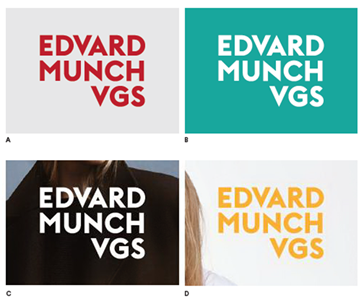 Generell studiekompetanse
Eleven må fullføre og bestå alle fag (min kar 2) og få vitnemål fra et studieforberedende utdanningsprogram

Mer enn 90 % av studiene krever bare
generell studiekompetanse.
Psykologi
Juss
Journalist
Politi
Barnevernspedagog
Fysioterapi
Statsvitenskap
Sykepleie
Arkeologi
Lærer/adjunkt/lektor
INFORMASJON TIL ELEVENE
Skolepoeng - vitnemål
Slik regner du ut skolepoengene dine:
Karakterpoeng = Gjennomsnittskarakter x 10
+
Realfag- og språkpoeng (maks 4 til sammen)
Fysikk 2 og matematikk R2 gir ett poeng hver
Andre femtimers realfag gir et halvt poeng per år

Nivå III fremmedspråk gir ett poeng 
Nivå I og II programfag fremmedspråk gir et halvt poeng hver
Poeng fra evt. opptaksprøver
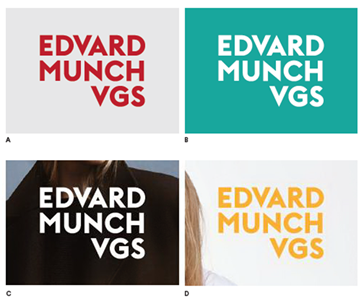 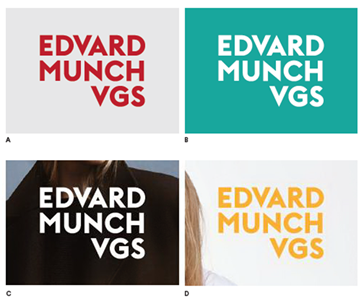 Regler for eksamenstrekk - MDD
I Vg1 trekkes 20-30% av elevene opp til skriftlig eller muntlig eksamen
I Vg2 trekkes alle opp i ett fag enten muntlig eller skriftlig.
I Vg3 trekkes alle opp i norsk hovedmål og to trekkfag: skriftlig, muntlig eller muntlig-praktisk. I tillegg er det en obligatorisk eksamen i musikk eller dans – i alt 4 eksamener
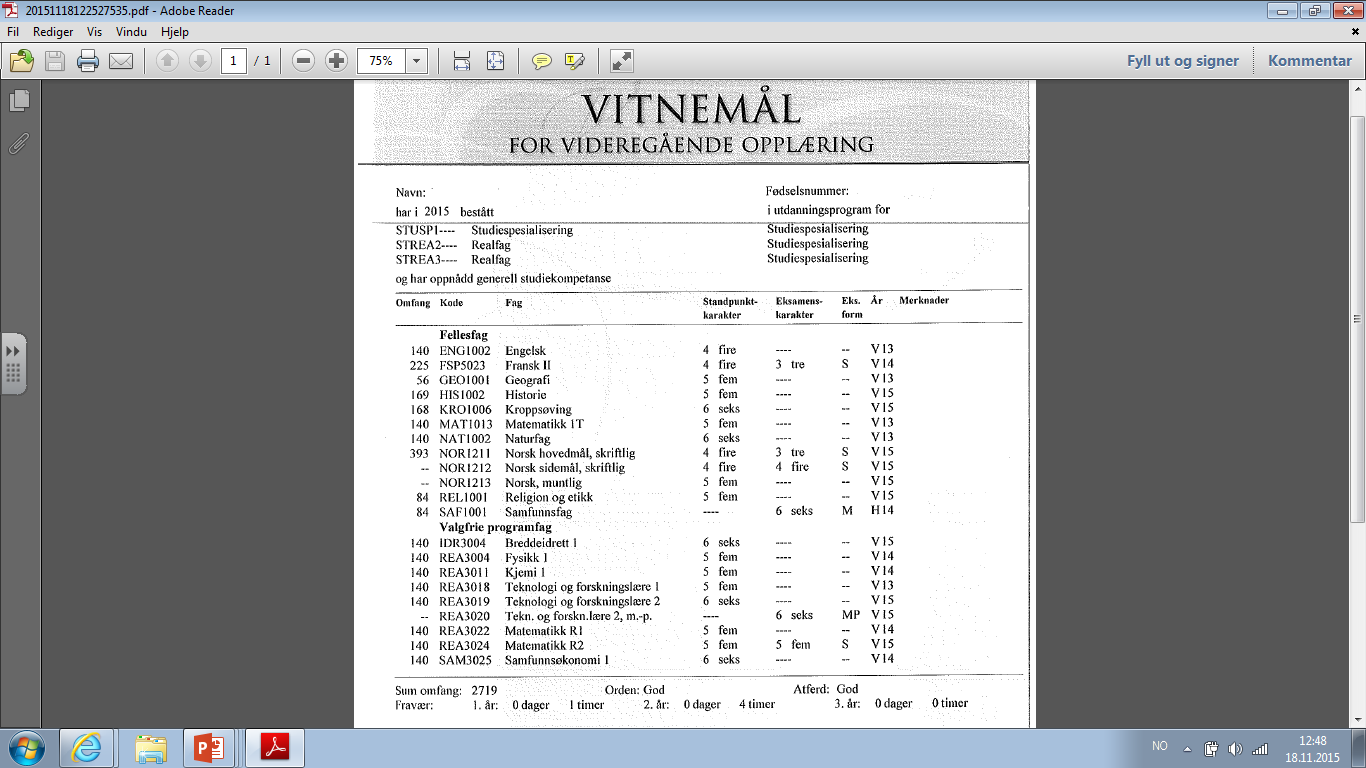 FØRSTEGANGSVITNEMÅL
Et førstegangsvitnemål er et vitnemål du får hvis du har fullført og bestått videregående skole på normal tid, som vanligvis er 3 år.

Når man søker videre studier og er 21 år eller yngre, finnes det en egen kvote med plass til elever som søker bare med førstegangsvitnemål. Tilleggspoeng eller forbedringer etter vgs, regnes ikke med

Fag du ønsker å forbedre karakteren din i, kan du ta opp  privatist i løpet av de tre årene. Om du går opp som privatist, fjernes standpunktkarakteren.

Hvis du går opp som privatist i et fag for å forbedre karakteren, men får en dårligere karakter, kan du velge å beholde den opprinnelige karakteren.